SOUTH AFRICA:  REPLETE WITH OPPORTUNITIES
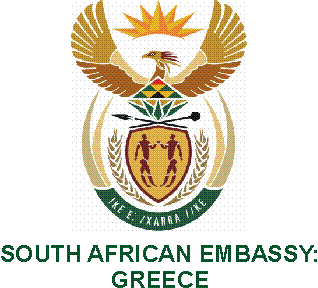 South African Embassy, Athens
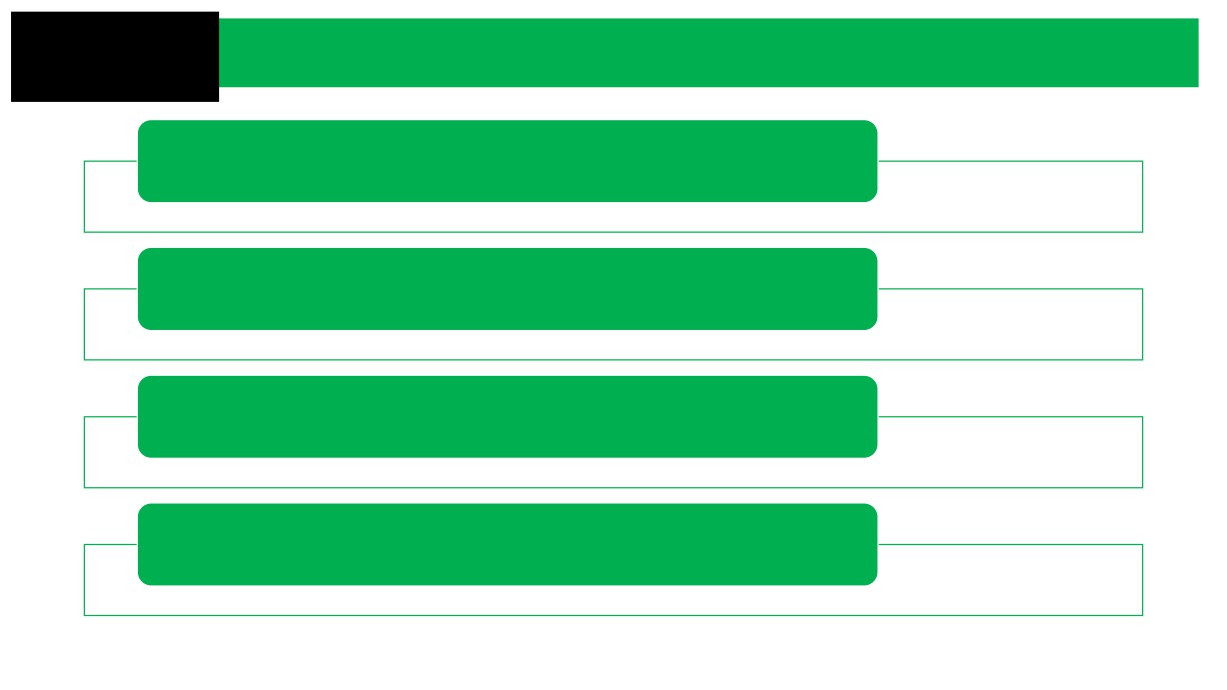 Content
South Africa at a Glance
Priority Sectors
Provincial Sector Overview
Resources
South African Embassy, Athens
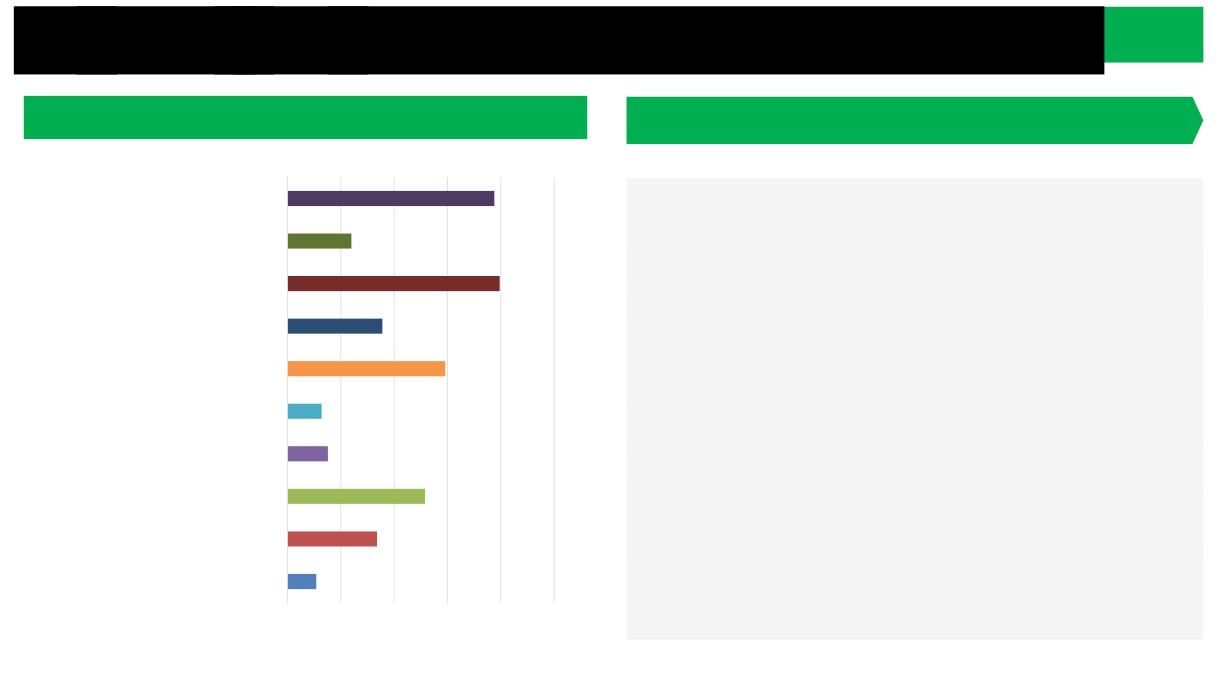 Th  Economy South African economy offers a strong value proposition
Sectoral composition of South Africa’s gross domestic product (GDP)
South Africa’s value proposition
General Government	19.4%
o	Africa’s most industrialised economy. It is the region’s principal
manufacturing hub and a leading services  destination.
Community, Social & Personal Services	6.0%
o	Highly diversified economic structure in terms of sectoral
Finance, Insurance, Real Estate &
19.9%
Business Services
composition.
Transport, Storage & Communication
8.9%
o	One of the most open economies in the world (ratio of exports and
imports to GDP exceeds 58%). Preferential access to numerousglobal markets.
Wholesale & Retail, Trade, Catering &	Accommodation
14.8%
Construction
3.2%
o	Endowed with an abundance of natural resources.
Electricity, Gas & Water
3.8%
o	An extensive and modern infrastructure network.
Manufacturing
12.9%
o	Sophisticated banking sector with a major footprint in  Africa. It is
the continent’s financial hub.
Mining & Quarrying
8.4%
o  Offers a supportive and growing ecosystem as a  hub for	innovation, technology and fintech.
Agriculture, Forestry & Fisheries
2.7%
South African Embassy, Athens
0.0%
5.0%	10.0%	15.0%	20.0%	25.0%
3
South African Embassy, Athens
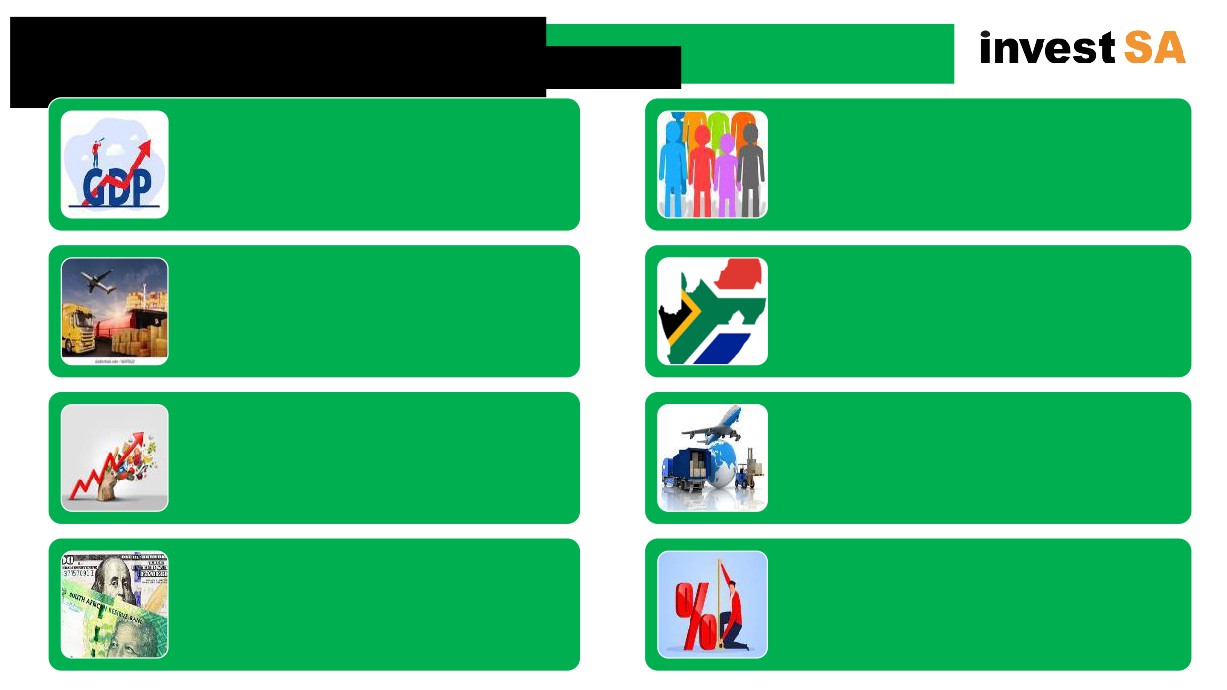 South Africa at a Glance
(as at  June 2023)
ZAR 7,688,65 trillion
60.6 million (majority <35 yrs)
(US$ 419 billion)
Exports - US$ 130 billion
1 219 090 km2 (79.4% agricultural)
3 International Airport
Inflation - 5.4%
8 Seaports
REPO Rate - 8,25%PRIME Rate - 11.75%
US$ 1.00 - ZAR 18.35
South African Embassy, Athens
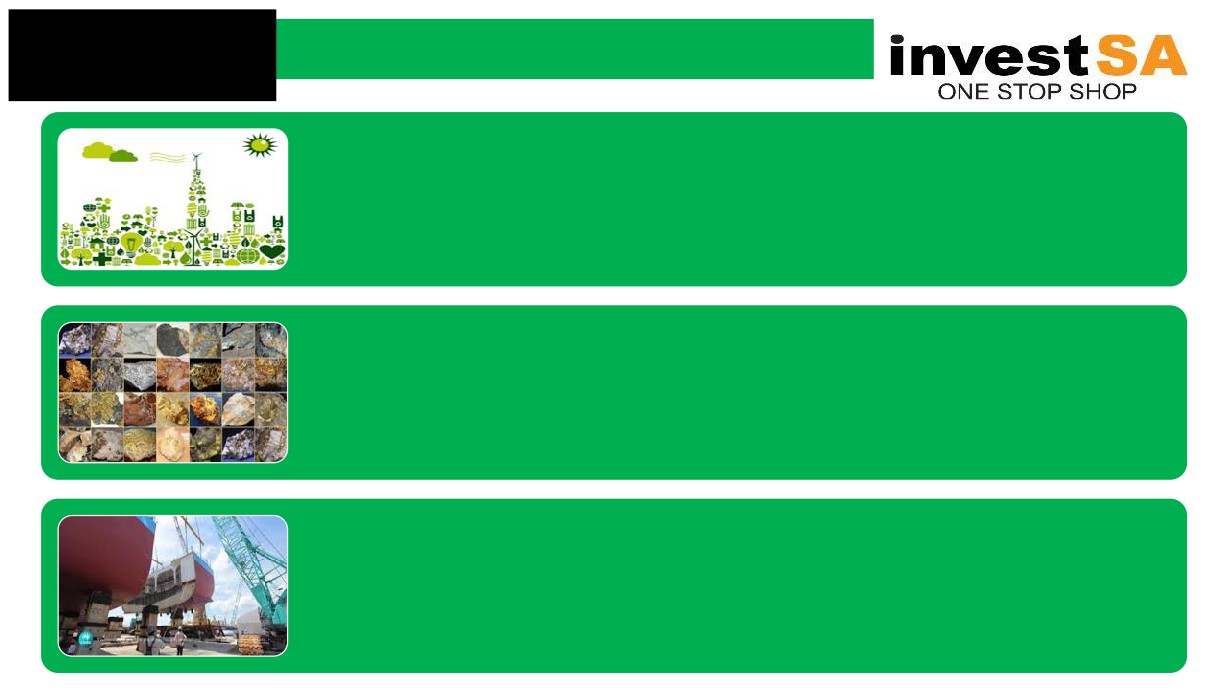 Sector Focus
Green Economy
•  Green energy
•  Recycling
•  Hydrogen
•  Biofuels
•  Water infrastructure
•  Co-generation
Resource Based Industries
•  Mining
•  Agro-processing
•  Aquaculture
•  Agriculture
•  Mineral beneficiation
•  Ocean / blue economy
Services Industries
•  Oil & gas
•  Ship building
•  Ship repairs
•  Business process outsourcing
•  Films
•  Explorations
South African Embassy, Athens
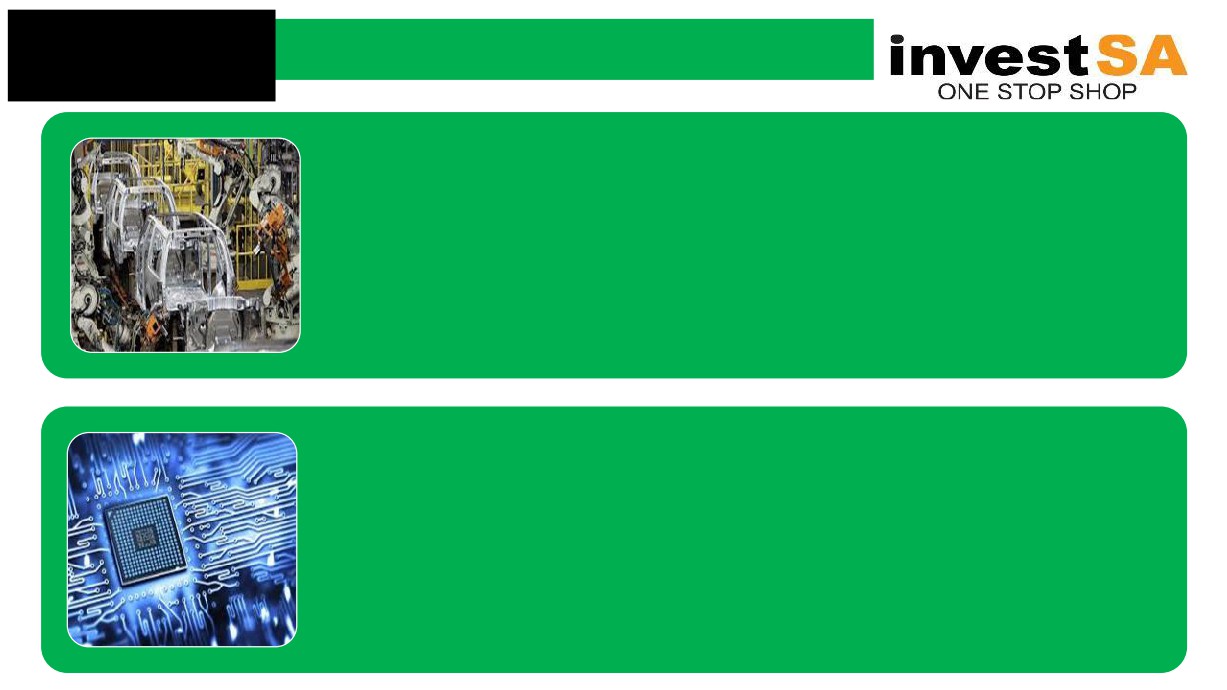 Sector Focus
Manufacturing
•  Automotive
•  Leather & footwear
•  Clothing & textiles
•  Rail
•  Metals fabrication
•  Yellow goods
•  Heavy vehicles
•  Cosmetics
•  FMCG
Advanced Manufacturing
•  Plastics
•  Electronics
•  White goods
•  Aerospace
•  Pharma
•  Chemicals
•  Biochemical
•  Defence industries
South African Embassy, Athens
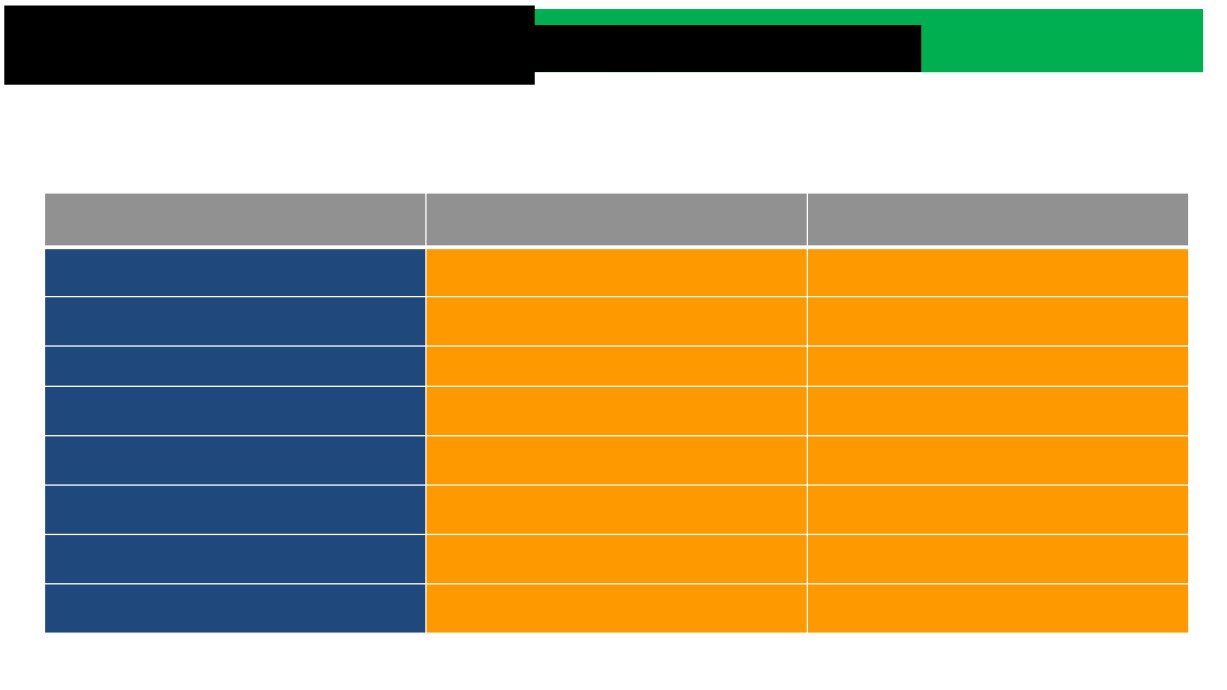 Platform to support growth: Preferentia  access to key world markets
• South Africa is a member of the World Trade Organisation.
• Access to global markets has been enhanced through bilateral agreements with most of South Africa’s major trading partners.Preferential access to key export markets has been secured through various agreements and by participating in regionaleconomic communities.
Agreement name
Type of agreement
Countries / regional blocs involved
South Africa, Botswana, Lesotho, Namibia,eSwatini (formerly Swaziland)
Southern African Customs Union (SACU)	Customs union
Southern African Development Community(SADC) Free Trade Area
Free trade agreement
15 SADC member states
Economic Partnership Agreements
Free trade agreement
SACU- EU EPA plus Mozambique and Angola
SACU + EFTA (Iceland, Liechtenstein, Norwayand Switzerland)
EFTA-SACU FTA
Free trade agreement
Unilateral assistance measures(non- reciprocal)
African Growth & Opportunity Act (AGOA)
US- 39 sub-Saharan African countries
SA- EU, Norway, Switzerland, Russia, Turkey,the US, Canada, Japan
Unilateral (non-reciprocal)Preferential trade agreement
Generalised System of Preferences (GSP)
SACU and Argentina, Brazil,Paraguay and Uruguay
SACU-Mercosur
Africa Continental Free Trade Area(AfCFTA)
Free trade agreement
AU member states
South African Embassy, Athens
Source: Invest SA
7
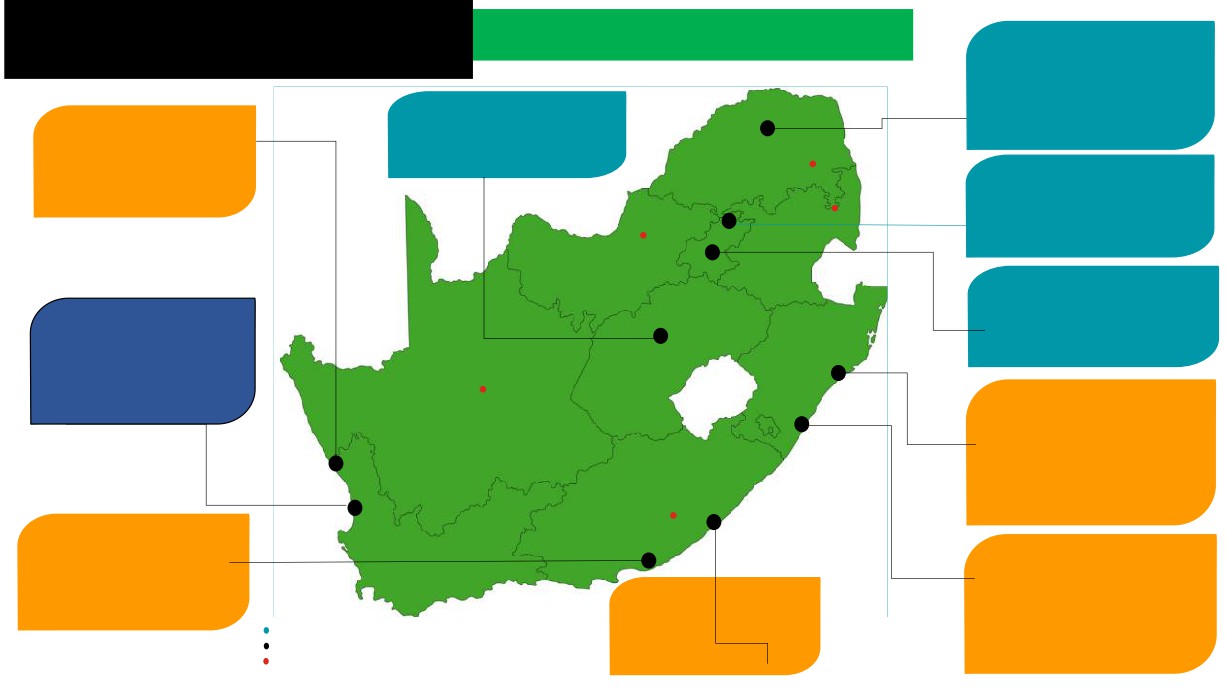 Special Economic Zones
Musina-Makhado (Limpopo)Maluti-a-Phofung (Free State)
• 7 262ha in size
ed and Proposed SEZs
Agro-processing; mineral
••	•
Multi-modal logistics hub
beneficiation; and petro
•
Multi-sector
chemicals
Maluti-a-Phofung (Free State)
• Proximity to main land-based	route into SADC
•1 039ha in size
Saldanah (Western Cape)
•Multi-modal logistics hub
•	356ha in size
•Multi-sector
•	Oil and gas, marine repair
Tubatse
Tshwane Automotive
engineering and logistics
(Gauteng)
• 204ha in size
NkomaziGauteng Science & Hi-Tech Hub
• Automotive suppliers;
• Component manufacturers Tier	1, 2 & 3
Bojanala
OR Tambo (Gauteng)
• 7.5ha in size
Atlantis Greentech (WesternCape)
• Beneficiation of precious metals	and minerals, and perishable
•  The City of Cape Town has	made three large greenfield
food
• Multi-site development
sites available
•  Renewable energy and	greentech hub
Upington
Richards Bay (KwaZulu-Natal)
• 383ha in size
• Manufacturing, storage of	minerals and logistics
• N2 business corridor connecting	to Durban port, Maputo in
Mozambique and areas of EastAfrica
Wild Coast: Mthatha
Coega (Eastern Cape)
•	9 003ha in size
Dube Trade Port (KwaZulu-Natal)
•	General manufacturing,
agro-processing,aquaculture, business
• 303ha in size
East London (Eastern Cape)
• Auto, electronics, fashion	garments
• 462ha in size
Key:
processing services and auto
• General manufacturing,	aquaculture, agro-processing
South African Embassy, Athens
Designated but non-operational SEZDesignated and operational SEZ
• Facility in Africa with international	airport, cargo terminal
and auto
Proposed SEZs
warehousing offices retail hoteland agriculture
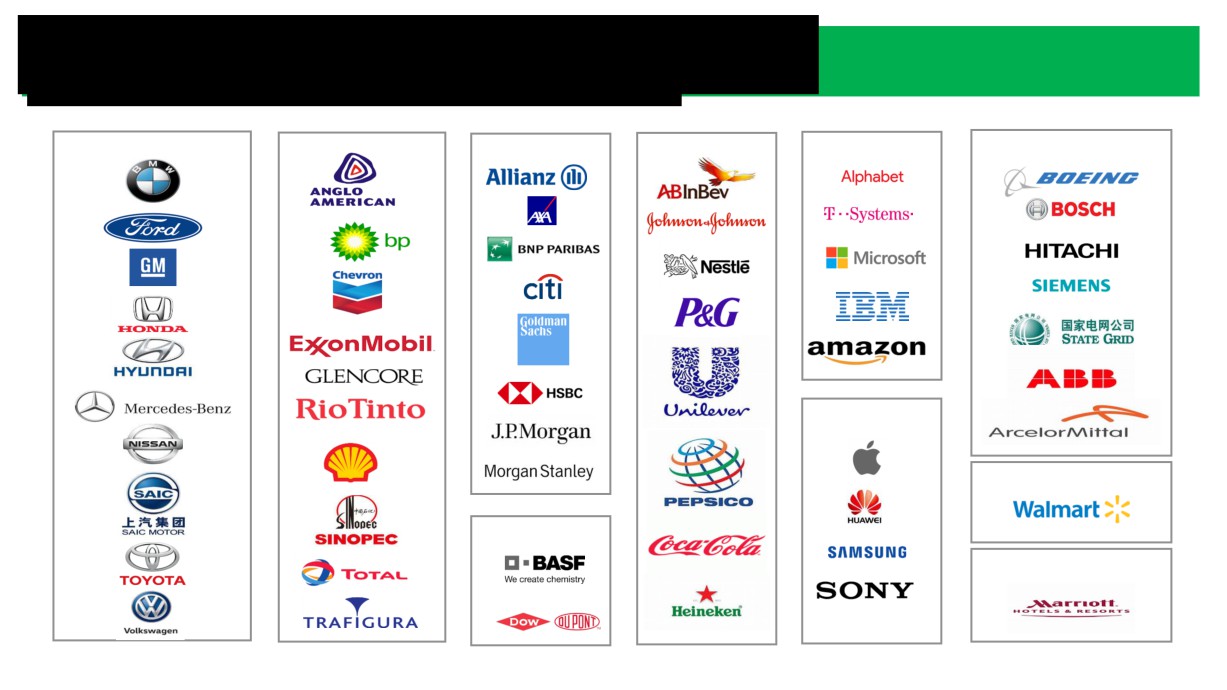 A preferred investment destination in Africa
Sample of Fortune 500 global companies present in South Africa
Automotive
Resources
Financial Services
ICT
Technology/Engineering
FMCG
Electronics
Retail
Chemicals
Hospitality
South African Embassy, Athens
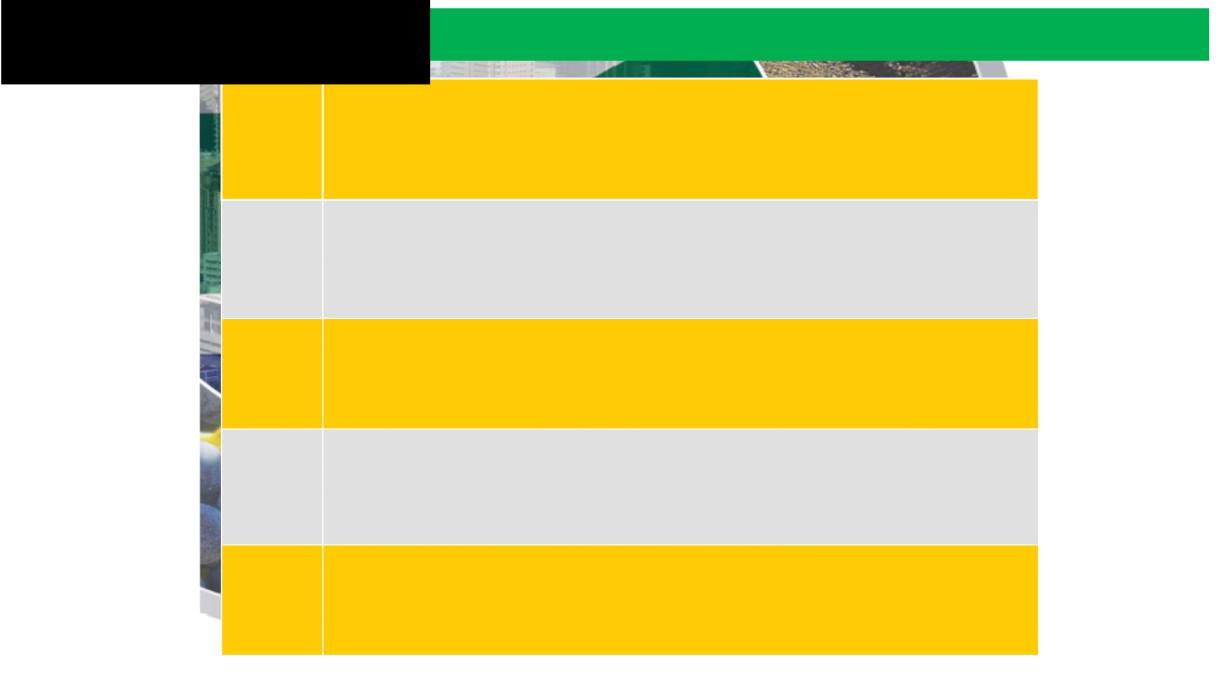 Why South Africa?
VIBRANT EMERGINGMARKET
• One of the most sophisticated and promising emerging markets
1
• Affluent consumer base, growing middle class
• Industrial base to drive long-term returns on investment
MOST DEVELOPED ECONOMY IN AFRICA
• Most industrialised and diversified  economy on the continent
2
• Principal manufacturing hub inAfrica
• Leading services destination
LARGEST PRESENCE OF MULTINATIONAL CORPORATIONS IN AFRICA
• Location of choice for multinationals in Africa
3
• Supportive ecosystem as a hub for  innovation, technology and fintech
PROGRESSIVE CONSTITUTIONAND INDEPENDENT JUDICIARY
• Mature, accessible legal system provides  certainty, respect for rule of law
4
• Sound regulatory framework adhering  to international standards
PROVIDES INVESTORS ACCESS TO  GLOBALMARKETS
• Several trade agreements support export  market growth prospects
5
• Export potential boosted by  African Continental FTA
South African Embassy, Athens
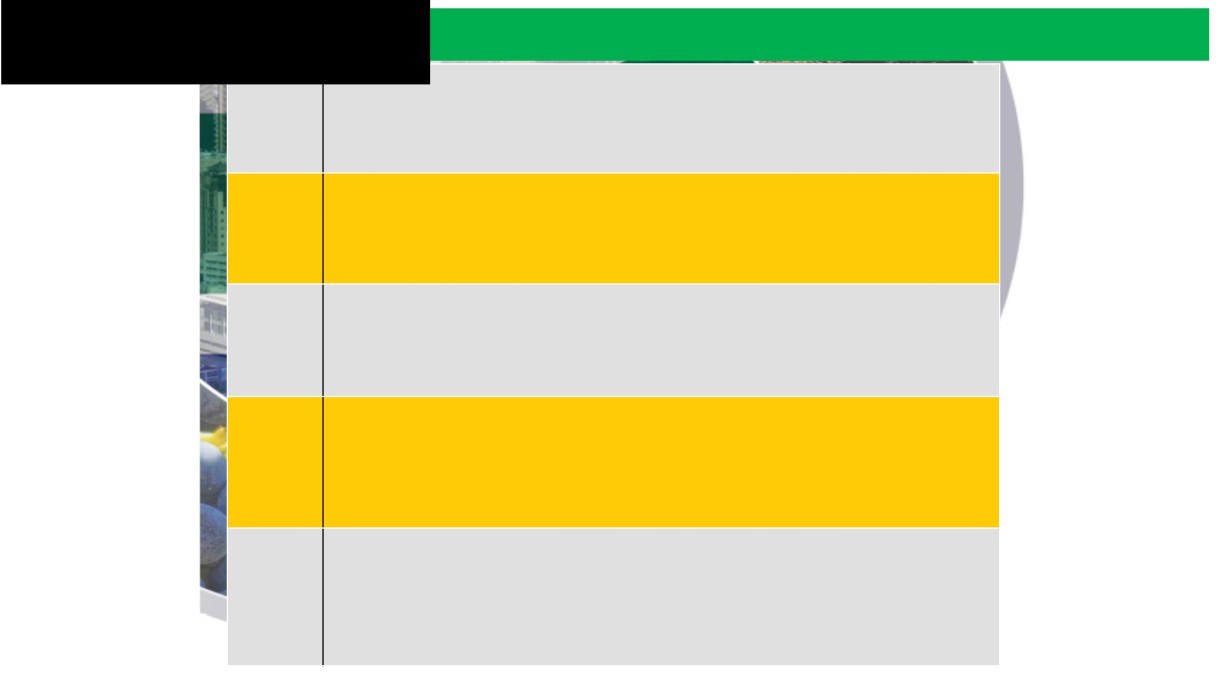 Why South Africa?
T NATURALRESOURCES
6
• Large and diversified mineral resource endowment
• Home to several listed mining companies
• World-renowned underground mining expertise
ADVANCED FINANCIAL SERVICES AND BANKING SECTOR
7
• Sophisticated banking system with major  footprint across Africa
• Continent’s financial hub
• Home to Africa’s largest stock exchange  by market capitalisation
WORLD-CLASS INFRASTRUCTURE AND LOGISTICS
• Highly developed economic infrastructure
8
• Largest networks of air- and sea-ports, as well as logistics in Africa
• Large infrastructure development programme under way
YOUNG, EAGER LABOUR FORCE
• World-class tertiary education system  producing a skilled, talented and	capable  workforce
9
• Diversified skills set
• Strong skills development support system
EXCELLENT QUALITYOF LIFE
• Favourable cost of living
10
• Generally superb weather all year
South African Embassy, Athens
• Diversified cultural, cuisine and sports  offering
• World-class hospitality sector
Bilateral Trade between South Africa and Greece 
Currency: € thousands
South African Embassy, Athens
Sources: Trade Map - Trade statistics for international business development
Bilateral Trade between South Africa and Greece 

Currency: € thousands
South African Embassy, Athens
Sources: Trade Map - Trade statistics for international business development
Why South Africa?
Why South Africa?
Agreements between the  Republic of South Africa and the Hellenic Republic
Science and Technology Co-operation Agreement 
Arts and Culture Co-operation Agreement
Trade and Economic Cooperation Agreement
Sport Agreement
Promotion and Protection of Investment Agreement
Merchant Shipping and Related Maritime Agreement
Bilateral Air Service Agreement
Avoidance of Double Taxation Agreement
South African Embassy, Athens
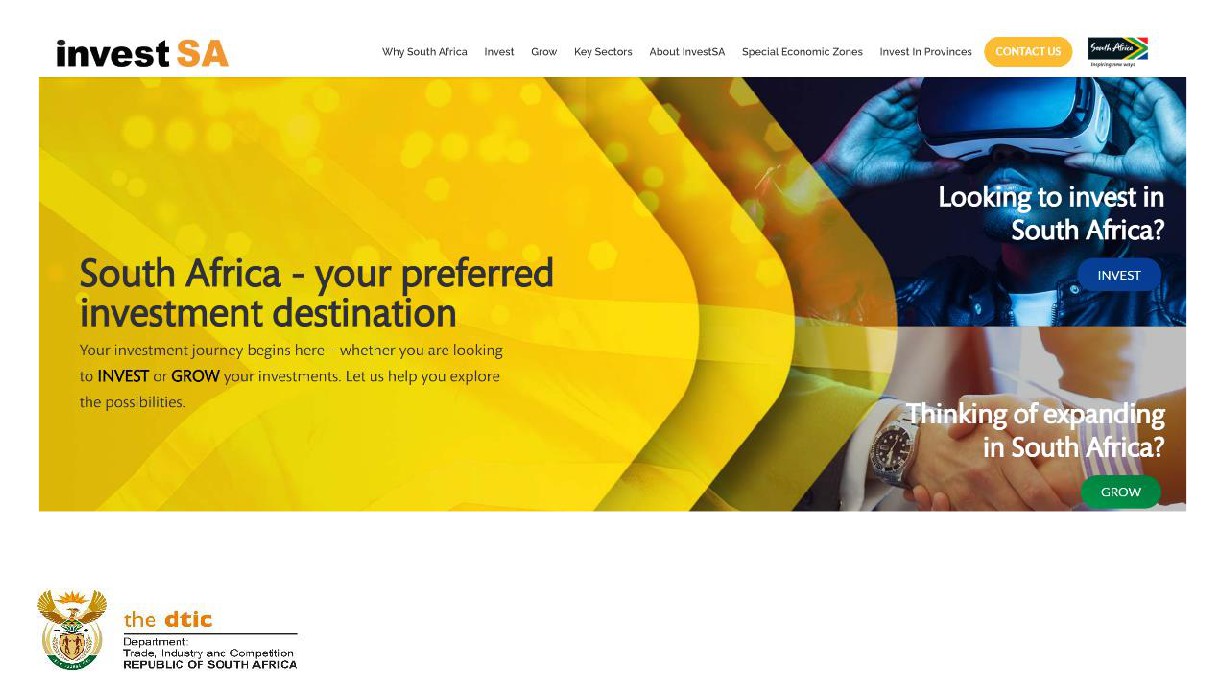 South African Embassy, Athens
www.investsa.gov.za
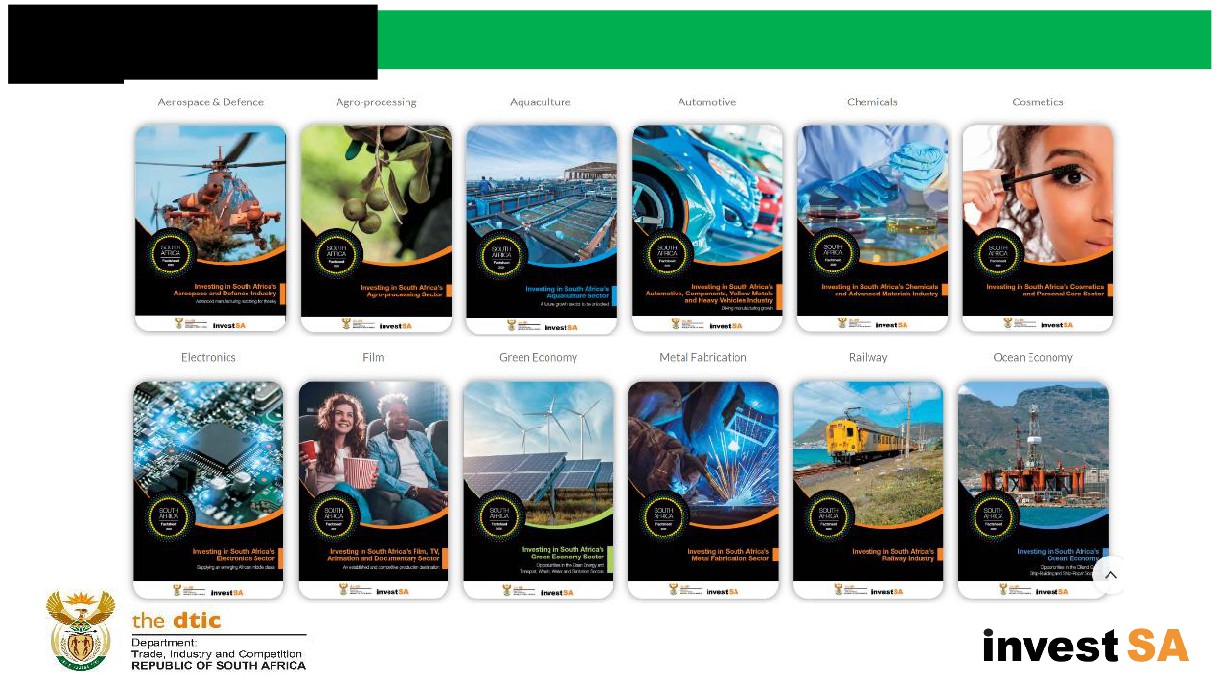 Sector Fact Sheets
South African Embassy, Athens
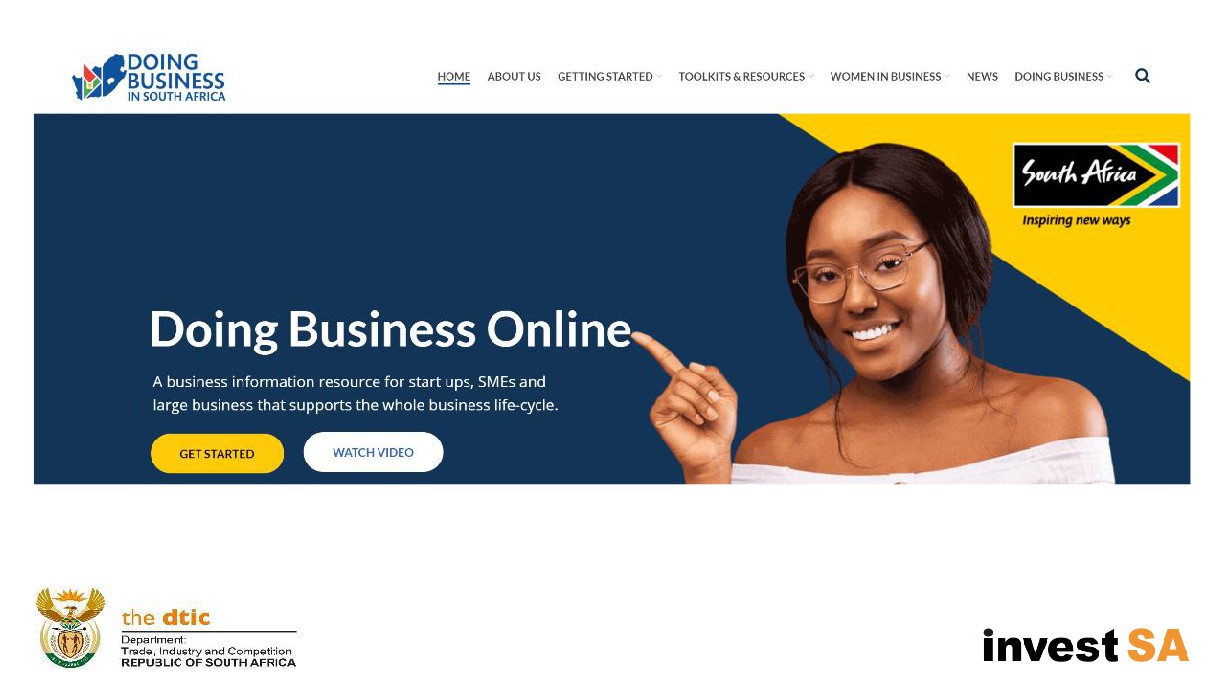 www.doingbusiness.org.za
South African Embassy, Athens
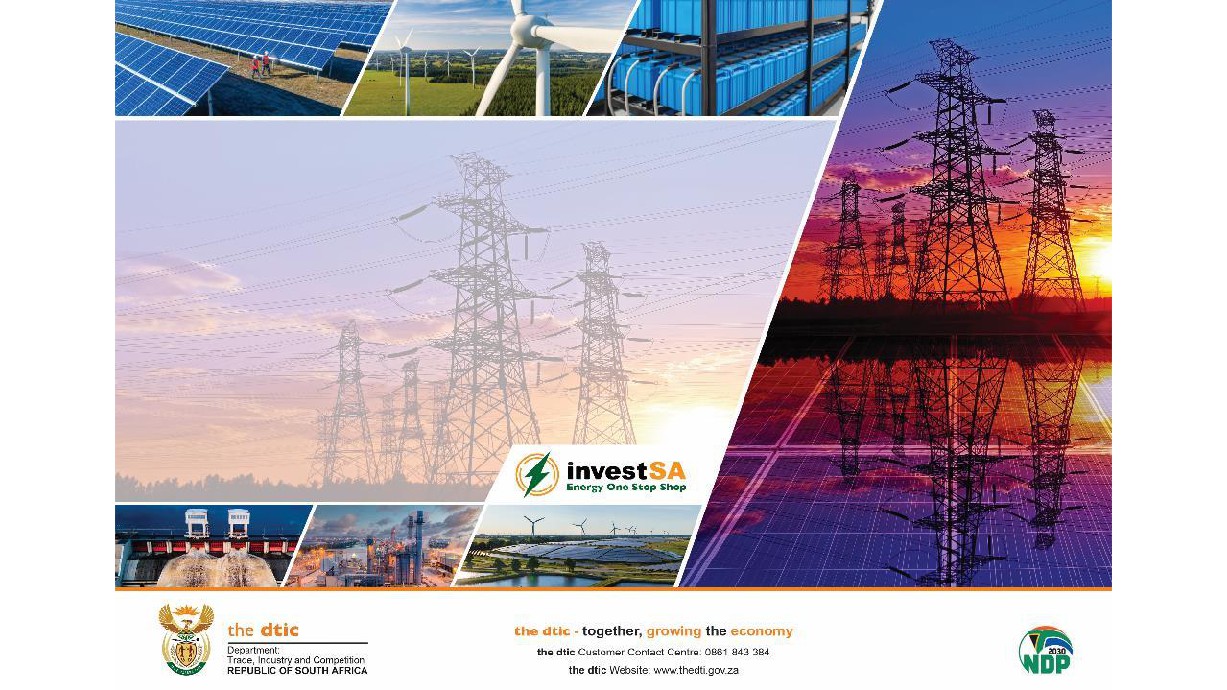 www.energyoss.gov.za
South African Embassy, Athens
Thank you
Thank You
South African Embassy, Athens
Contact details: 

Ms Dina Kapoutsis 
Trade and Information Assistant 
South African Embassy
60, Kifissias Avenue 
Marousi 151 25 
Athens 

Tel: 210-6178044 /210-6178020 
E-mail: Kapoutsisd@dirco.gov.za 
	   athens.info@dirco.gov.za
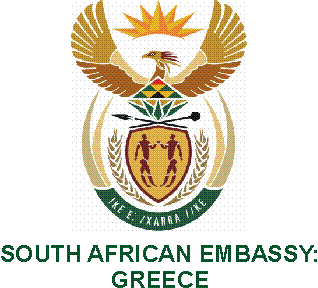 South African Embassy, Athens